ATLAS CMOS Strip
Regular meeting 
01/09/2015
HR-CHESS2 update

D. Das, STFC-RAL, UK
01/09/2015
2
Design Update
Almost done with Top-Level schematic simulation, seem to be able to
    detect and read out up to 8-hits within 1 BX across all process corners from
    a 32x128 array.

Plan to start layout of the different blocks early this month, starting with
    with the digital STRIP encoding block. Still waiting on test results from
    HR-CHESS1 chip to get an idea of the pixel/segment geometry so hope
    to start optimisation and layout of the pre-amplifier/analogue front-end for
    from HR-CHESS2 in early October.

Plan to organise a Design Review in September, preparing documentation.
3
Response to Questions
In the list of spec it was mentioned that the epi thickness is up to 25µm, is this a strong limit?

No this is not a strong limit, we can increase the thickness to collect more signal. 

2. Given your pixel volume are you sure a leakage current tolerance of 10nA is sufficient?

Not completely sure, it is based on what the test engineers measured for similar structures. But the leakage current tolerance of the pre-amplifier increases up to 1µA if the temp is decreased to -40°C. See results later.

3. Are you worried about hit-processing in 25ns?

No. But with the design I have, I can correctly detect max 8-hits if I reserve 2 BX periods for the STRIP ENCODING block. Ultimately I read-out the 8 hits in 25 ns or 1BX. It is a synchronous system and the delay is well characterised for the blocks.
4
Pre-Amplifier performance
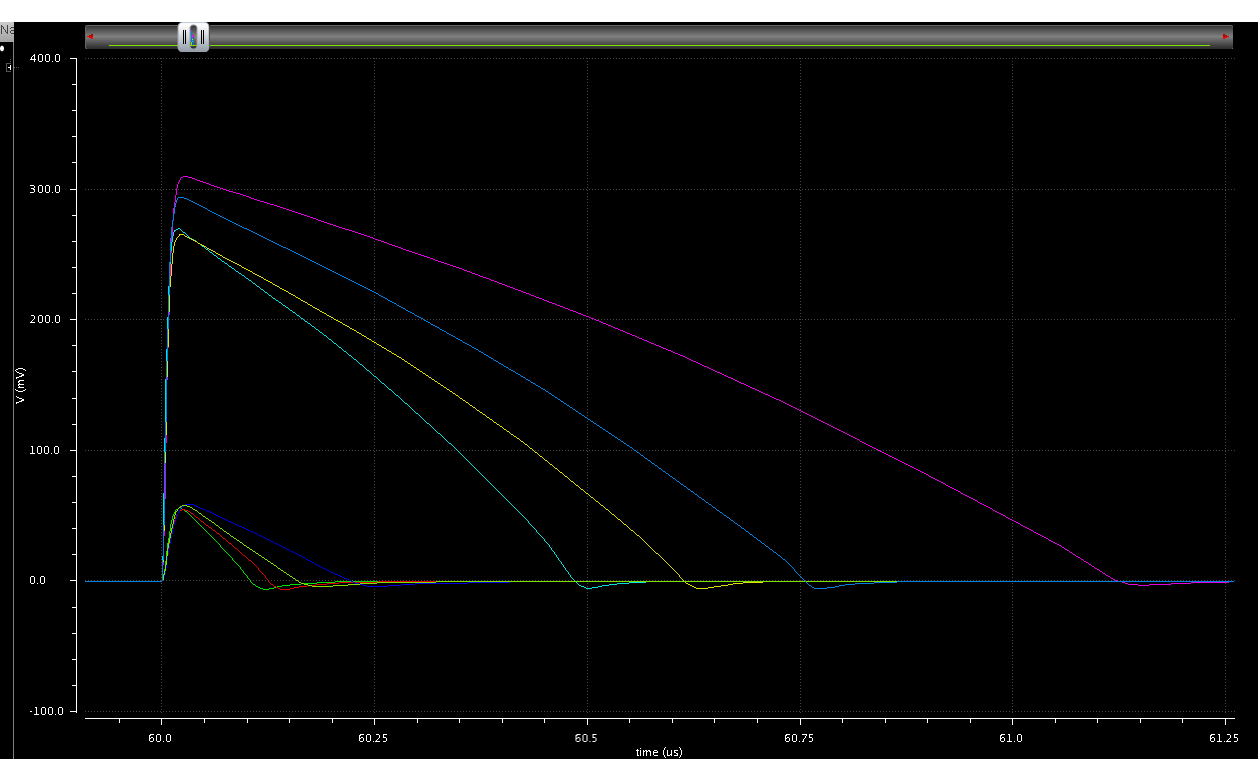 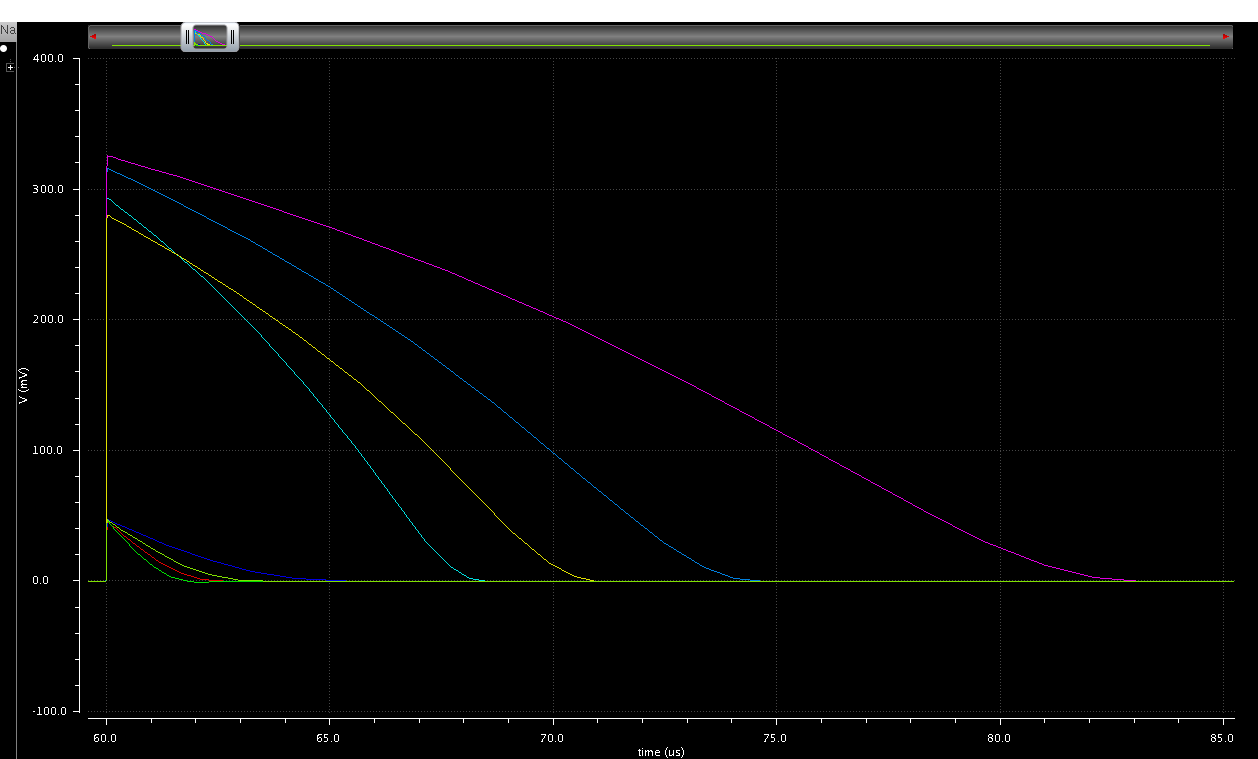 all pulseshapes overlaid
DC component removed
all pulseshapes overlaid
DC component removed
T = +40°
T = -40°
Signal at Pre-Amp output from 500e- to 5Ke- in 2 steps
All process corners
Ileakage = 0A
5
Pre-Amplifier performance
with leakage current
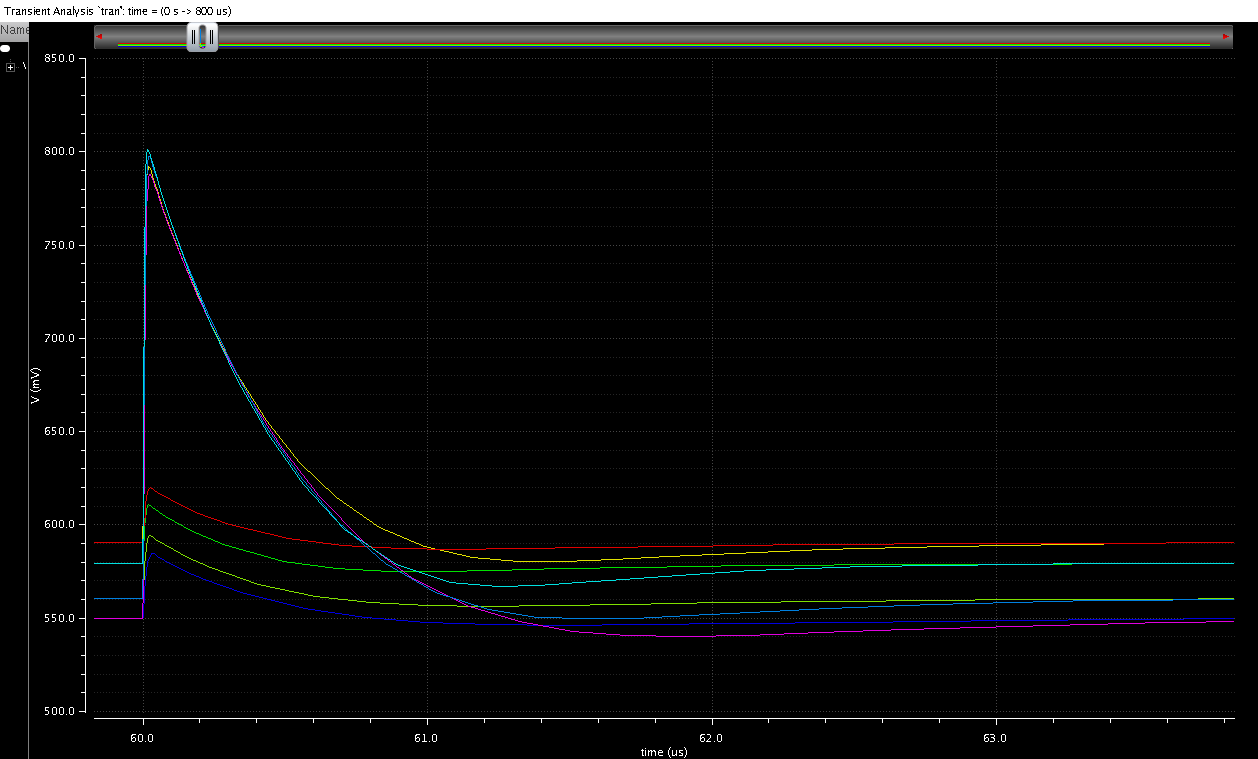 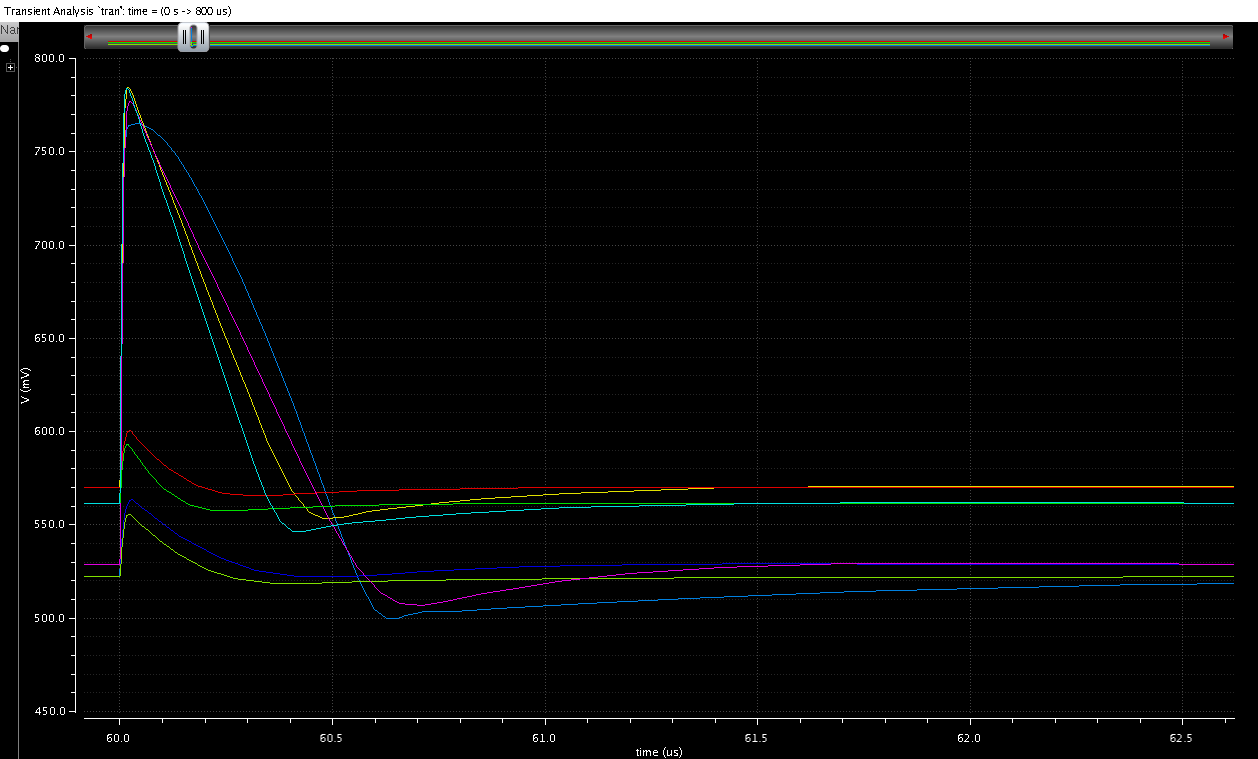 Ileakage = 10nA
Ileakage = 10nA
T = +40°
T = -40°
Signal at Pre-Amp output from 500e- to 5Ke- in 2 steps
All process corners
6
Pre-Amplifier performance
with leakage current
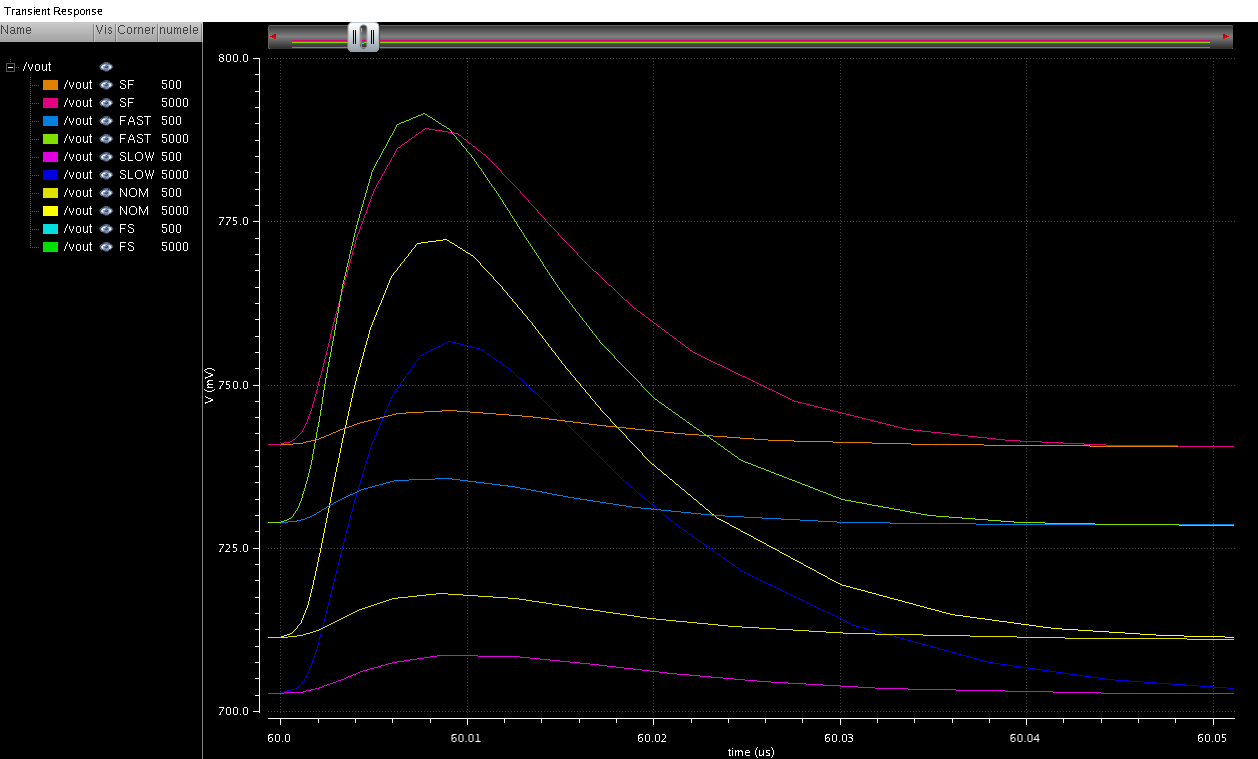 Ileakage = 1µA
T = - 40°
Signal at Pre-Amp output from 500e- to 5Ke- in 2 steps
All process corners
Gain drops significantly
7
Time-Walk at different Temp
Nominal Corner
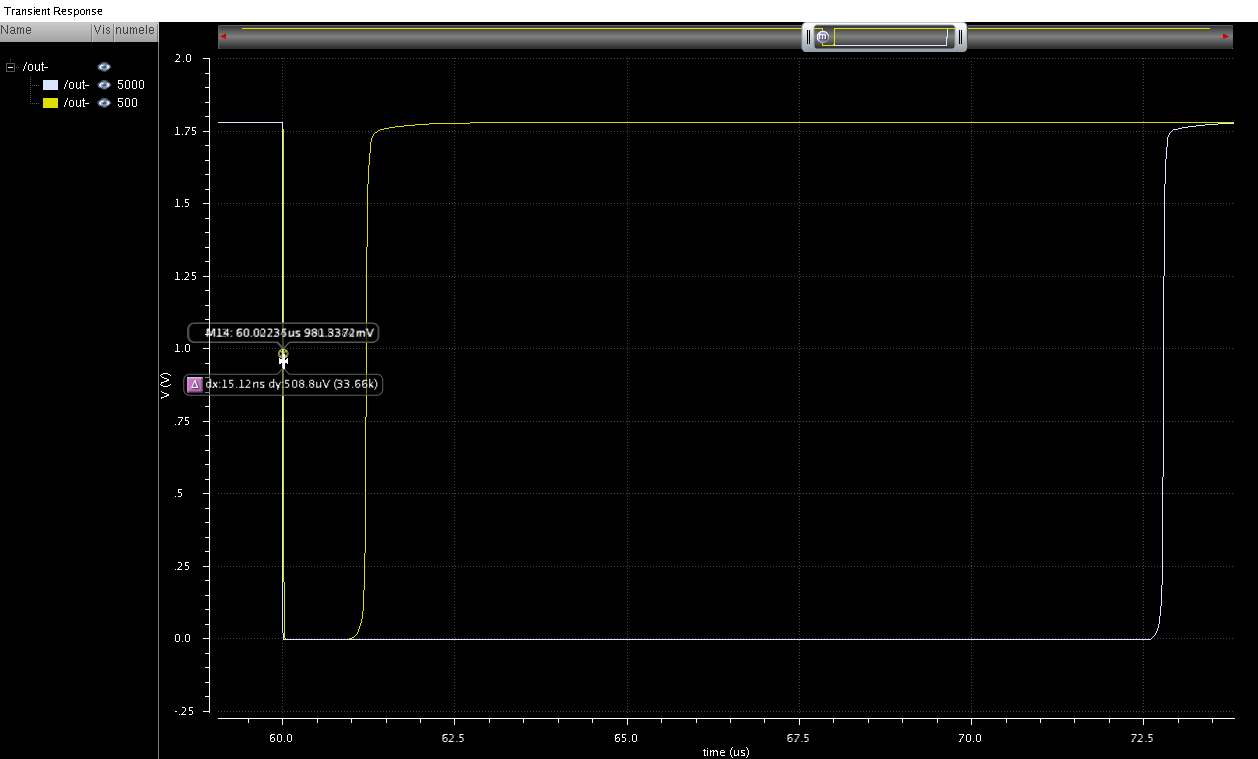 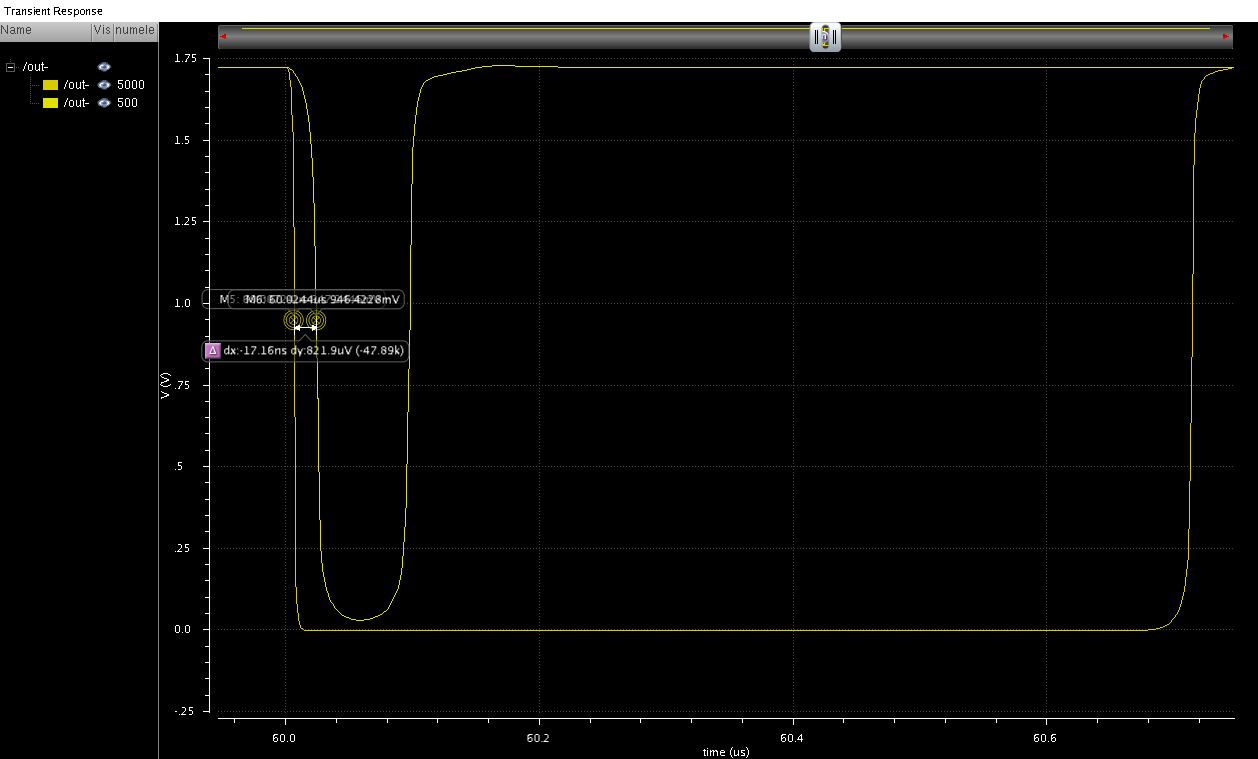 Ileakage = 10nA
Ileakage = 10nA
T = +40°
Time-Walk = 17ns
T = -40°
Time-Walk = 15ns
Comparator output for 500e- and 5Ke- with threshold set at 275e-
~1ns charge injection time
8
Trise vs signal
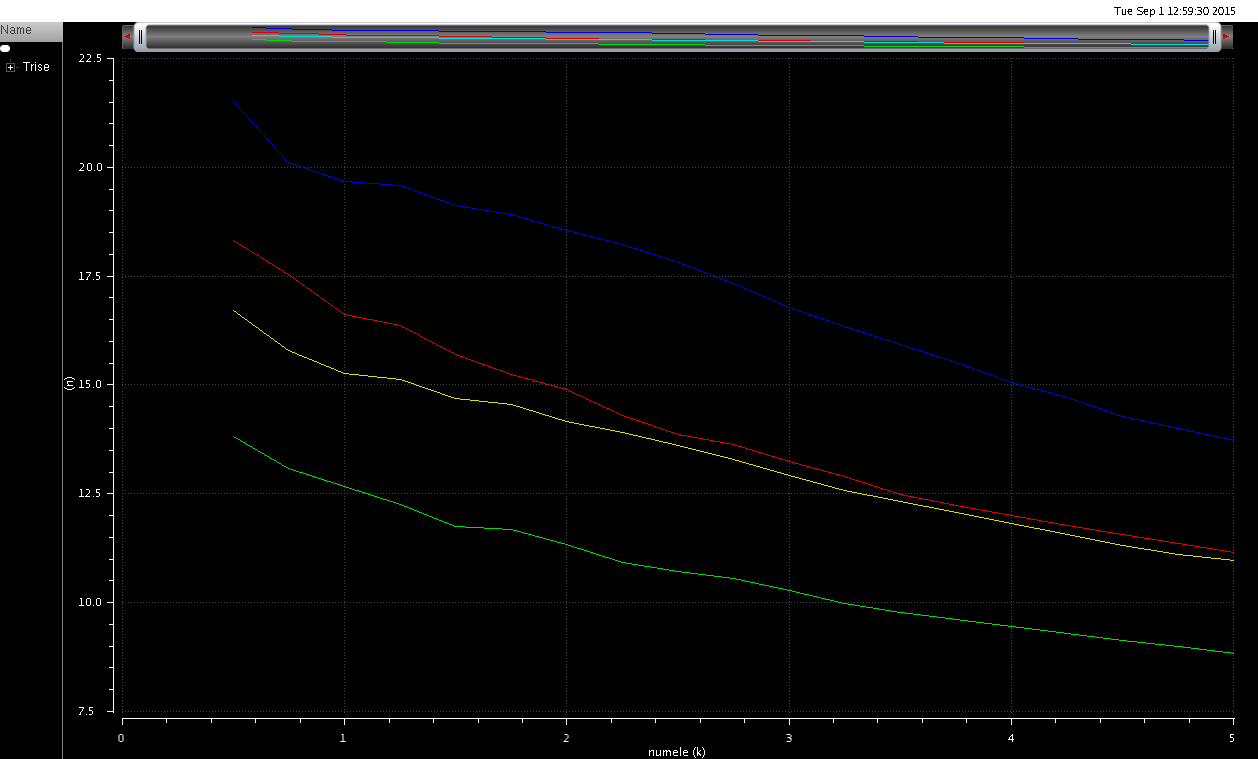 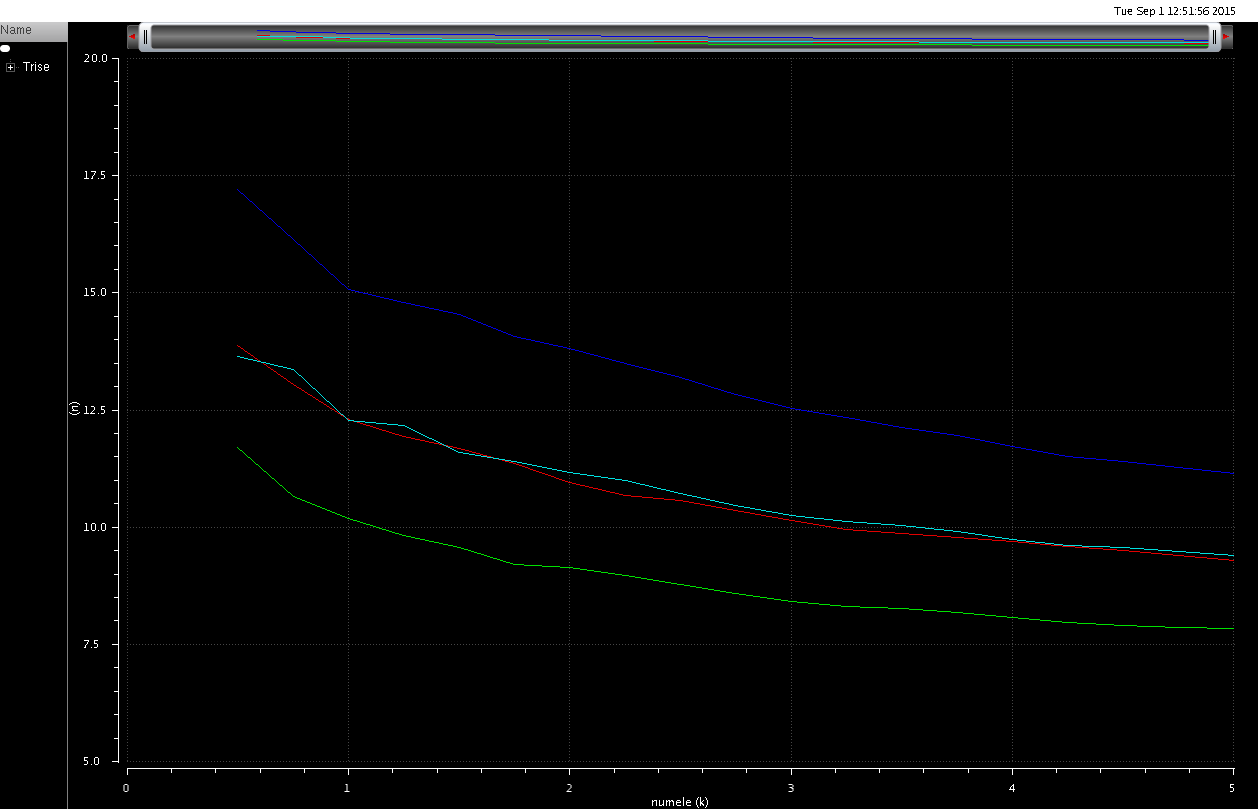 T = +40°
T = -40°
Signal at Pre-Amp output from 500e- to 5Ke- in 250e- steps
All process corners (NOM, FAST, SLOW, SF, FS)
Ileakage = 0A
Trise increases as Temp decrease
9
Output pulse amplitude vs signal
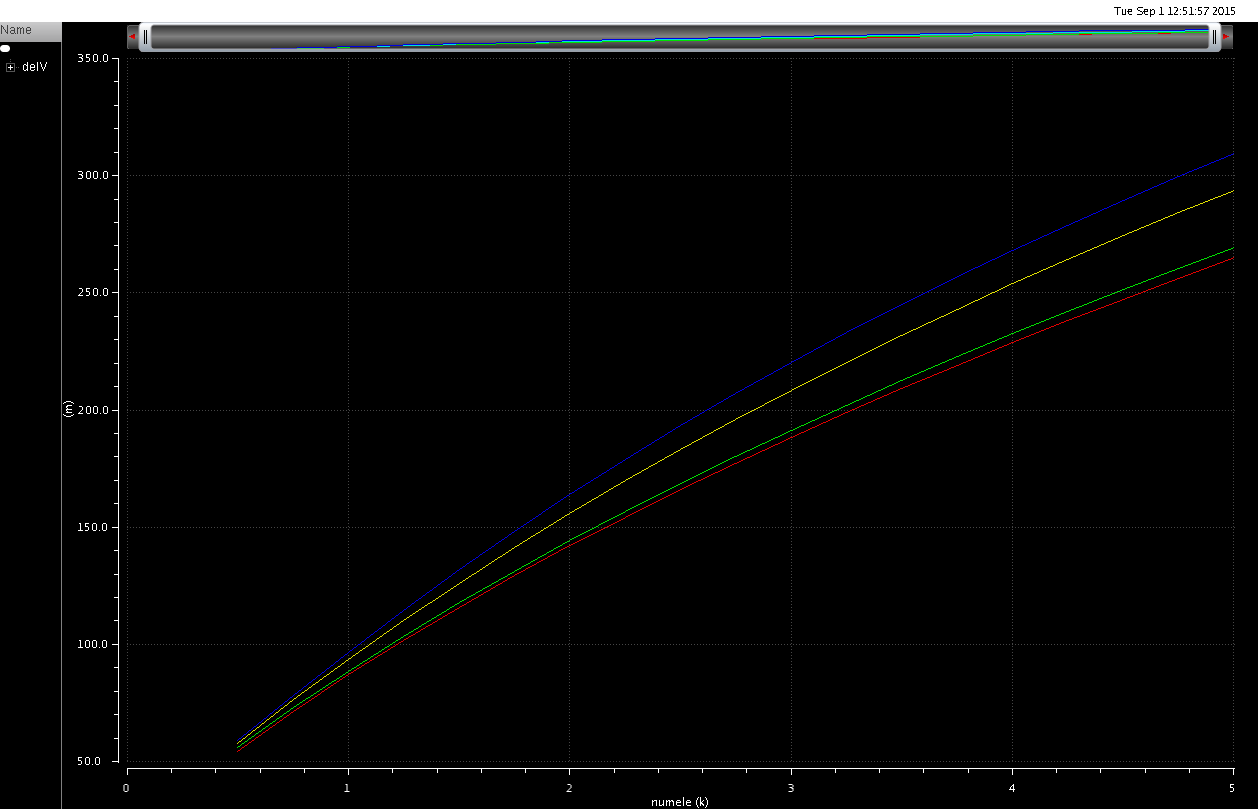 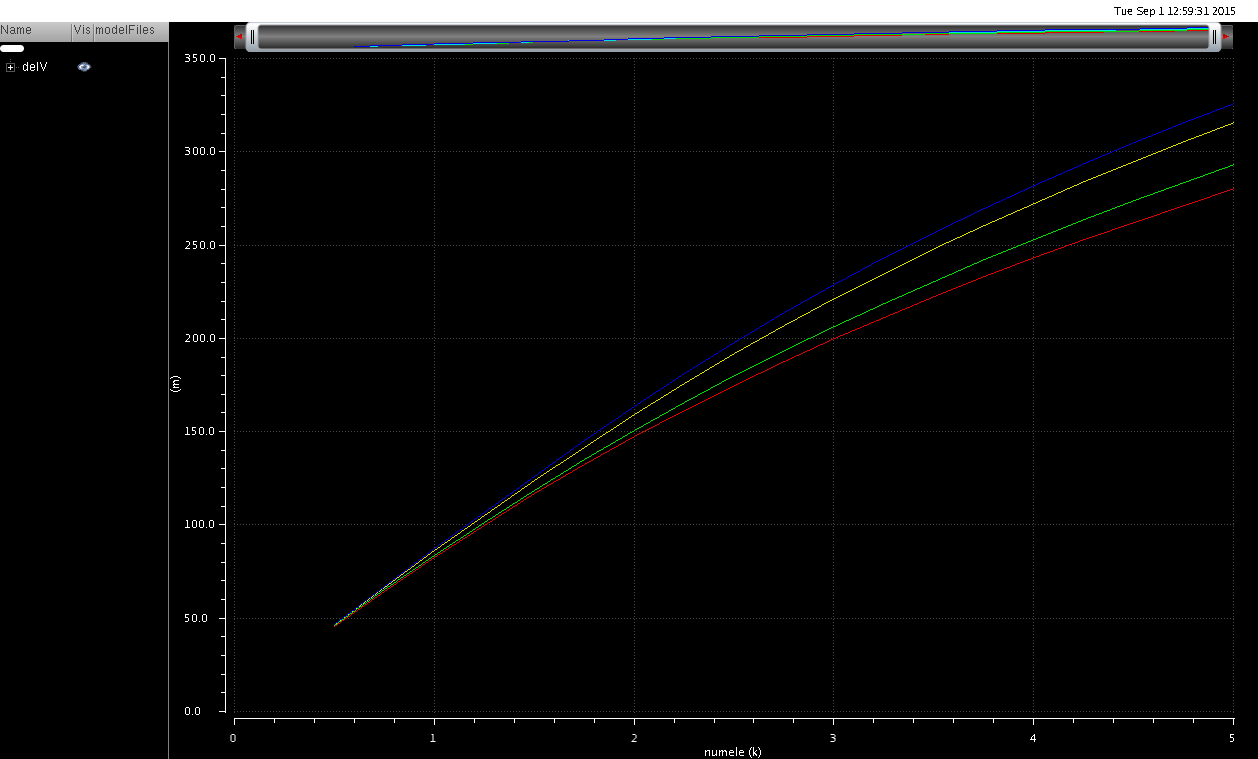 T = +40°
T = -40°
Signal at Pre-Amp output from 500e- to 5Ke- in 250e- steps
All process corners (NOM, FAST, SLOW, SF, FS)
No significant change in gain
10
Output pulseshapes vs signal
Temp = +40°
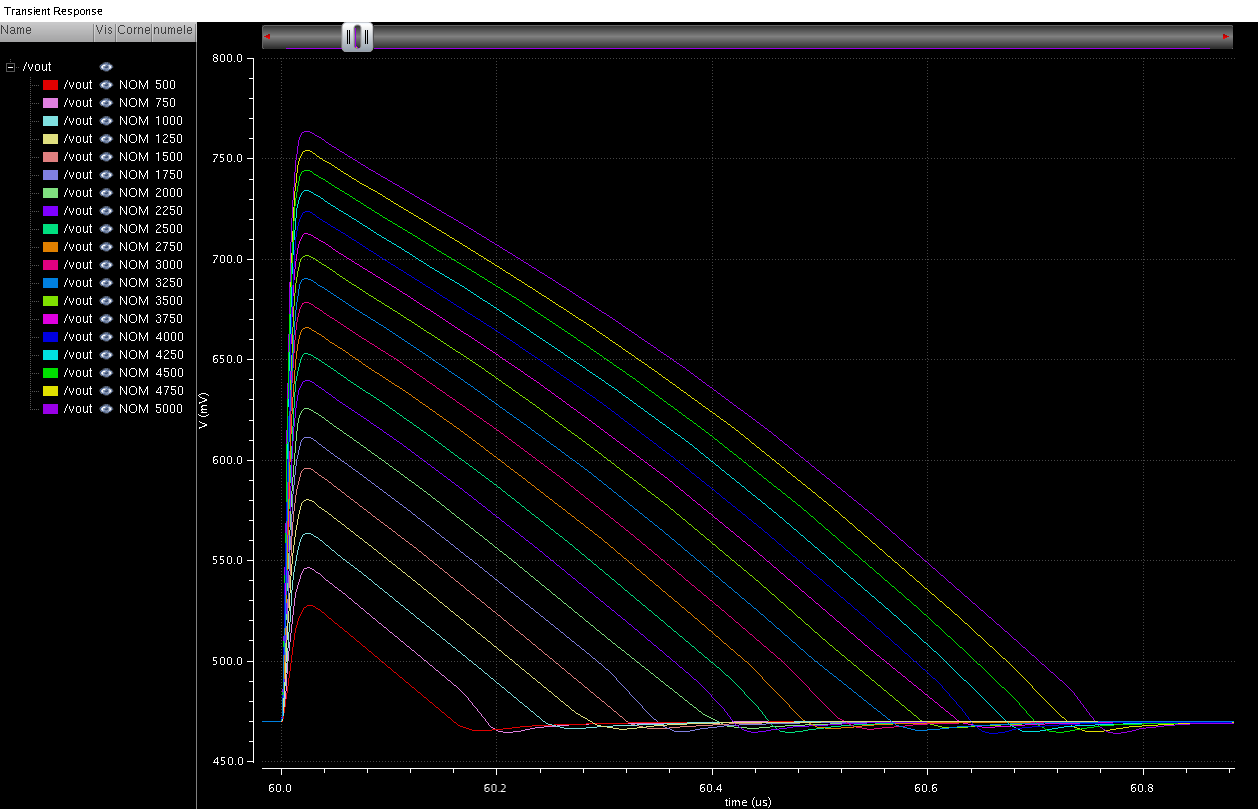 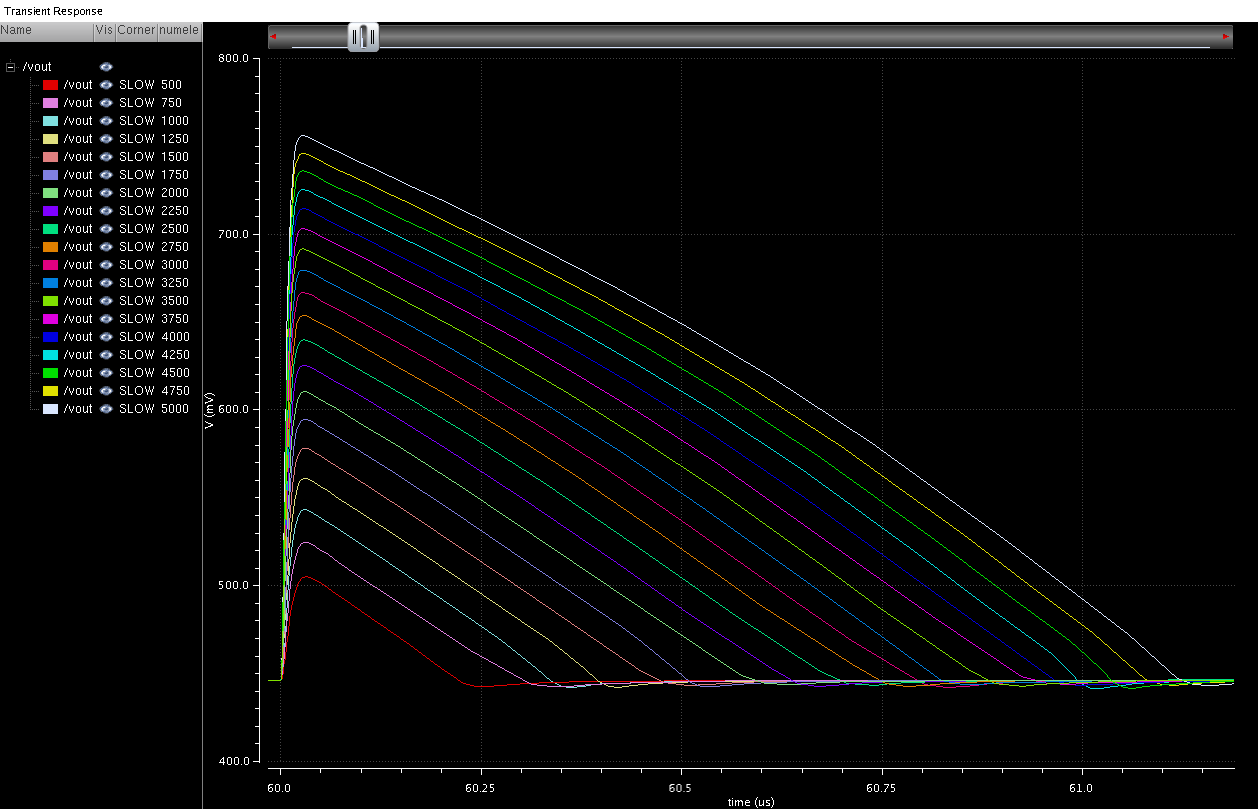 FAST
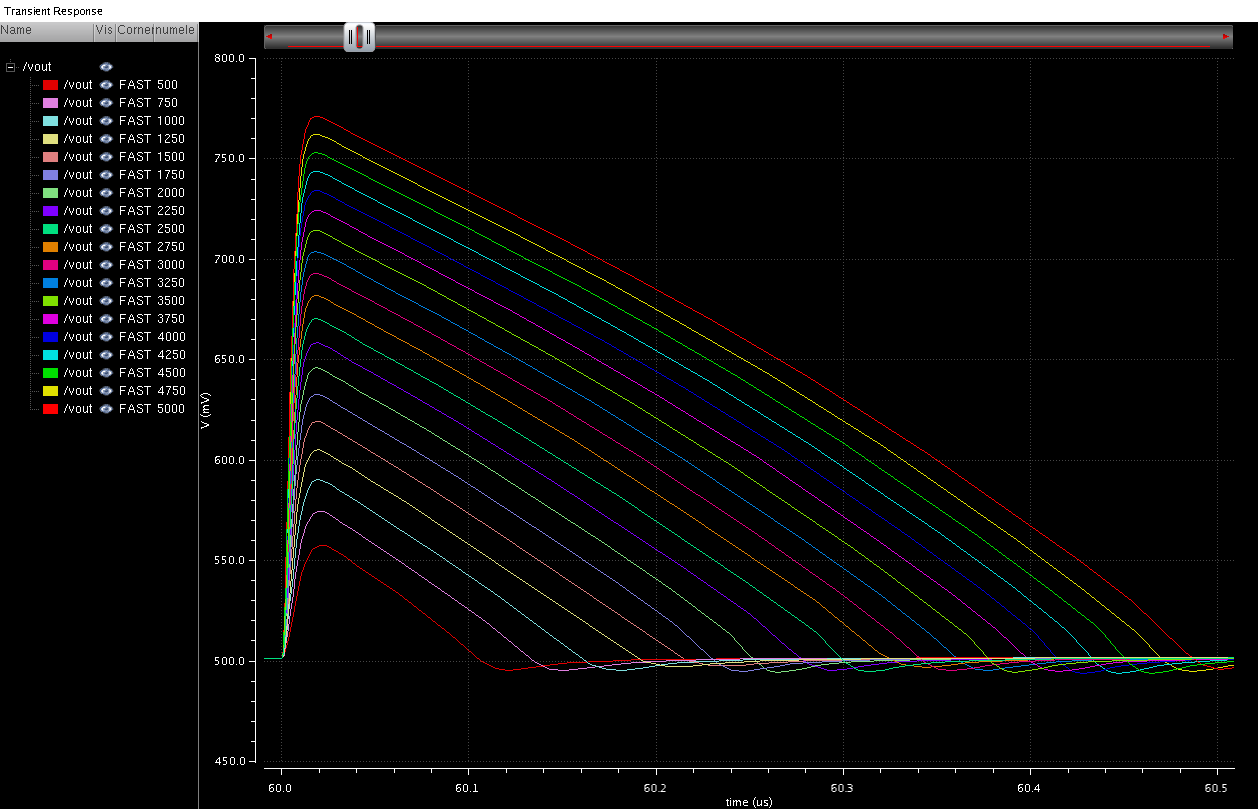 NOM
SLOW
Signal at Pre-Amp output from 
500e- to 5Ke- in 250e- steps
Ileakage = 0A
11
Output pulseshapes vs signal
Temp = -40°
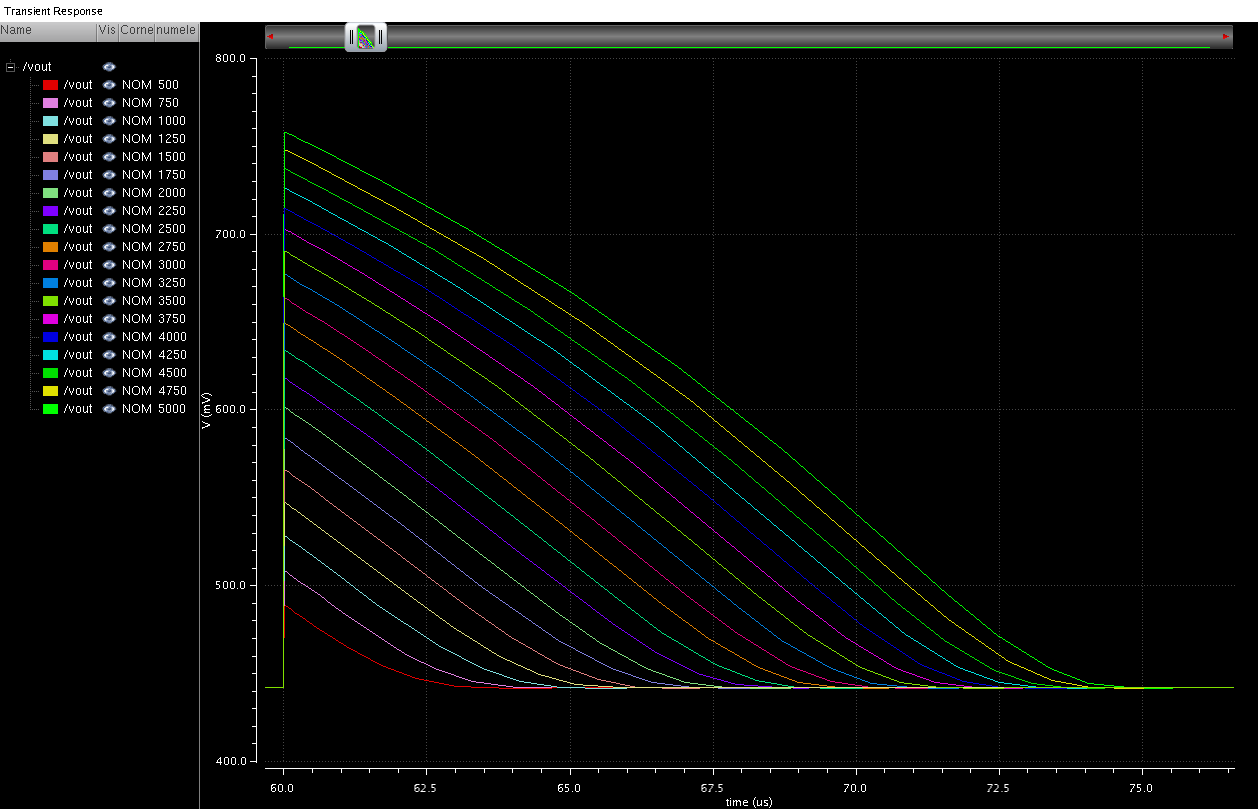 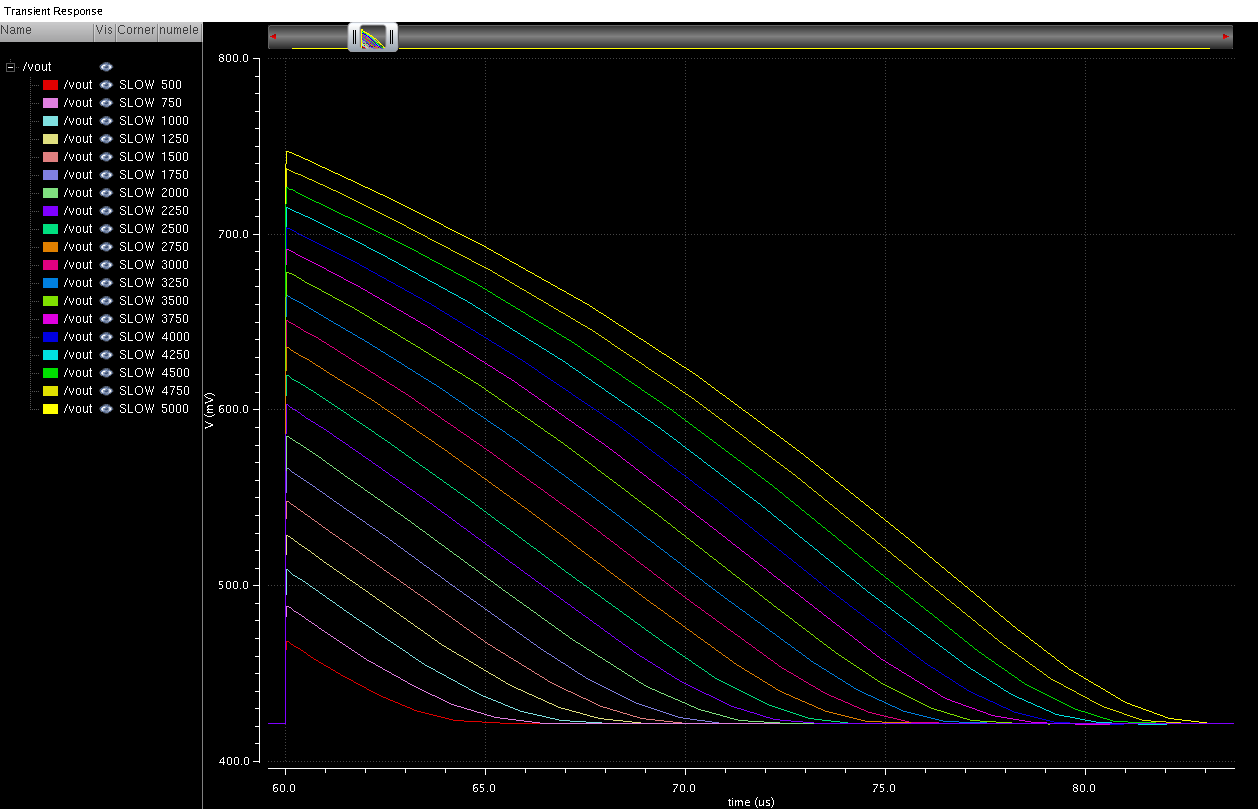 FAST
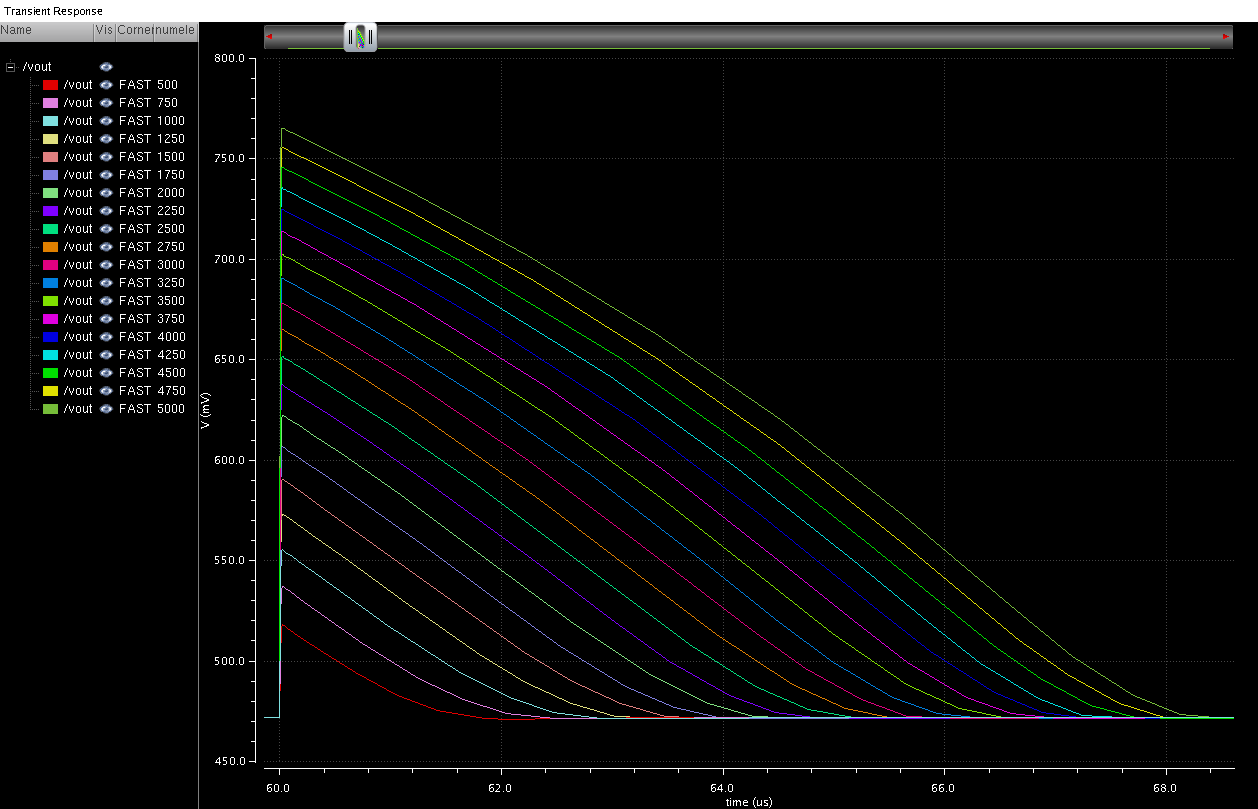 NOM
SLOW
Signal at Pre-Amp output from 
500e- to 5Ke- in 250e- steps
Ileakage = 0A
12
Conclusions
The pre-amplifier seems to be robust across all process corners and
     temperature extremes

     Leakage current: up to 10nA, also looked at 1uA
     Temperature: -40°C to +40°C
     All functional process corners

Need to simulate time-walk across all process corners